Создание электронных тестов 
для проверки знаний, умений, навыков  обучающихся начальной школы
Электронный тест -  инструментальная программа-оболочка, предоставляющая учителям возможность самостоятельно создавать интерактивные задания и тесты для контроля и самоконтроля учащихся. 
С помощью программы можно создать различные упражнения и тесты по различным дисциплинам с использованием текстовой, графической, аудио- и видеоинформации.
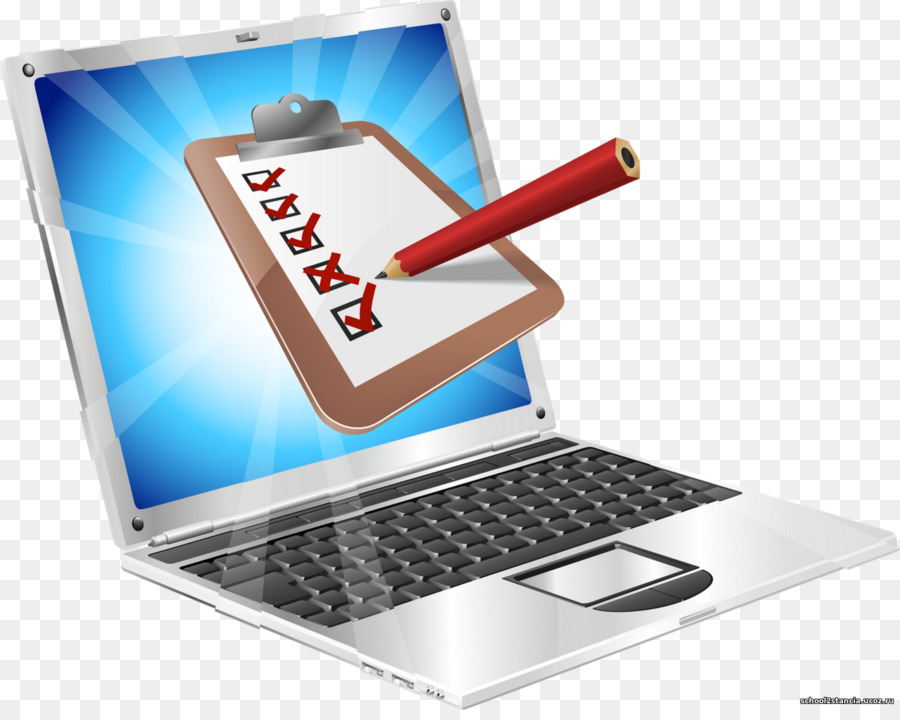 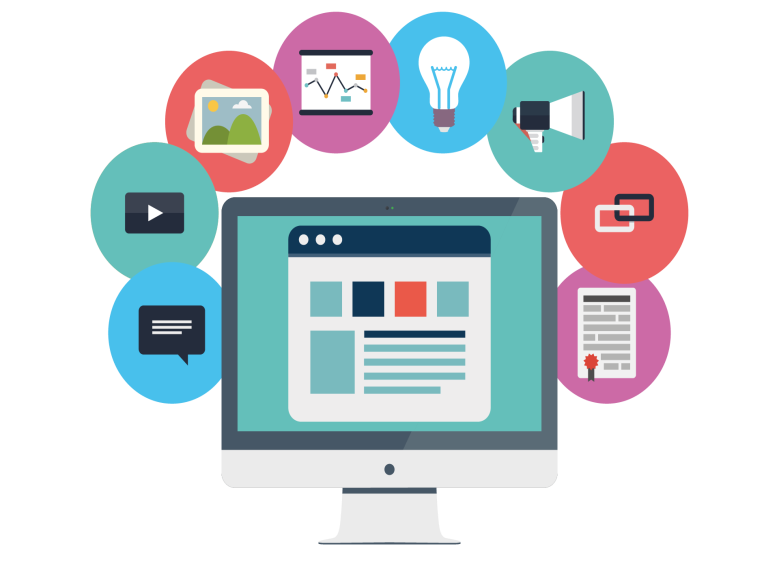 Одним из направлений совершенствования 
                            контроля знаний и умений учащихся на уроках
                     является тестовая технология.
                         Тесты позволяют оперативно и эффективно 
                              проверить результаты обучения по предметам.
Такие преимущества тестов, как объективность, быстрота проверки выполненной работы, возможность индивидуализировать процесс обучения, дифференцирующая сила тестов, ставят их на одно из ведущих мест в формах контроля знаний учащихся.
Test  (англ.) – «испытание», «проверка»
Тест в психологии и педагогике – это стандартизированные задания, результат выполнения которых позволяет измерить психофизические и личностные характеристики, а также знания, умения и навыки испытуемого.
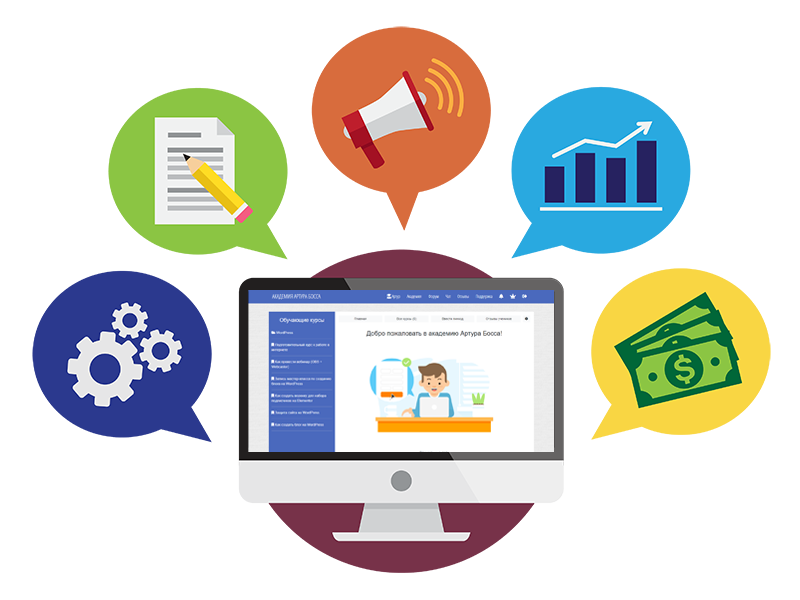 Основные преимущества тестирования, по сравнению с контрольными и проверочными работами
Тестирование  даёт возможность учителю проверить значительный объём изучаемого материала малыми порциями и быстро диагностировать овладение учебным материалом большим количеством учащихся.
Тестирование оптимально соответствует полной самостоятельности в работе каждого ученика.
Систематичность в применении тестового контроля формирует у учеников дисциплинированность, стремление к состязательности в усвоении программного материала.
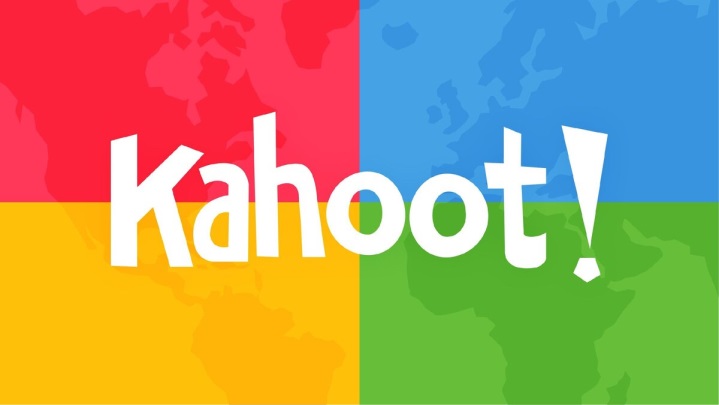 Каhoot
Каhoot - популярная обучающая платформа
для проведения викторин, создания тестов 
и образовательных игр. 
У платформы есть веб-версия, но удобнее пользоваться мобильным приложением.

Для учителя Каhoot! - это платформа-конструктор, на которой можно быстро создать учебную игру с помощью готовых шаблонов и отправить эту игру ученикам. 
С Kahoot! можно создать: квиз (Quiz). Для каждого вопроса есть 4 варианта ответа, один из которых правильный. тест (True or False). 
К каждому вопросу есть 2 варианта ответа, один из которых правильный.
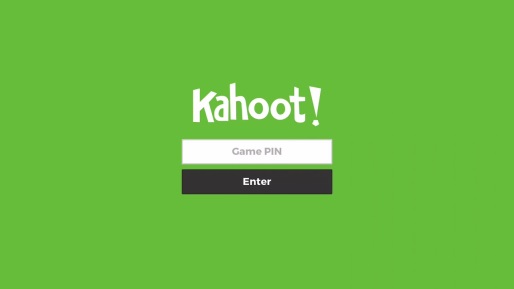 Возможности Каhoot
Возможно использовать уже готовые викторины по любой
теме (предмету) для разных возрастов;  создавать и редактировать опросы в короткий промежуток времени в своем аккаунте; комбинировать разные виды вопросов (головоломки, тест с несколькими верными ответами, открытые вопросы, определение последовательности и др.)
Проводить тесты дистанционно или в классе в режиме «здесь и сейчас», когда дети видят вопрос на экране и сразу же отвечают на него с помощью телефона или компьютера. Преподаватель отправляет каждому ученику индивидуальный код, по которому он входит в виртуальную классную комнату. Удобная функция, потому что не желающие расставаться с телефоном дети включаются в процесс обучения с интересом и совмещают приятное с полезным.
На сайте есть режим бонусов за быстрые ответы. Соревновательный режим подстегивает интерес учащихся.
Получать результаты в виде отчета с диаграммами. Можно просматривать индивидуальные успехи каждого ученика и общую успеваемость класса. Сами дети тоже могут следить за своей успеваемостью по специальной таблице. А педагог освобождает свое время благодаря автоматическому подведению итогов.
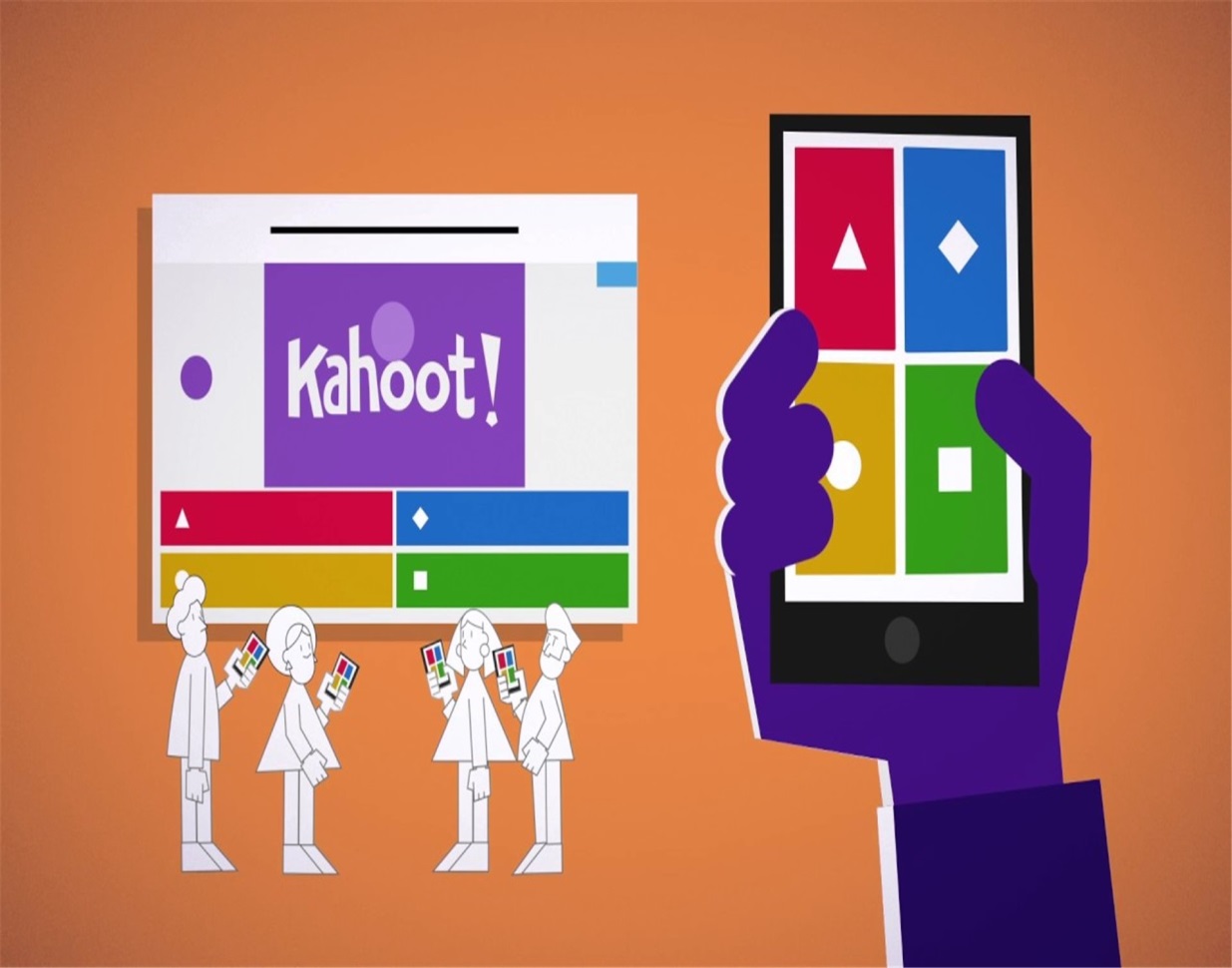 Learningapps
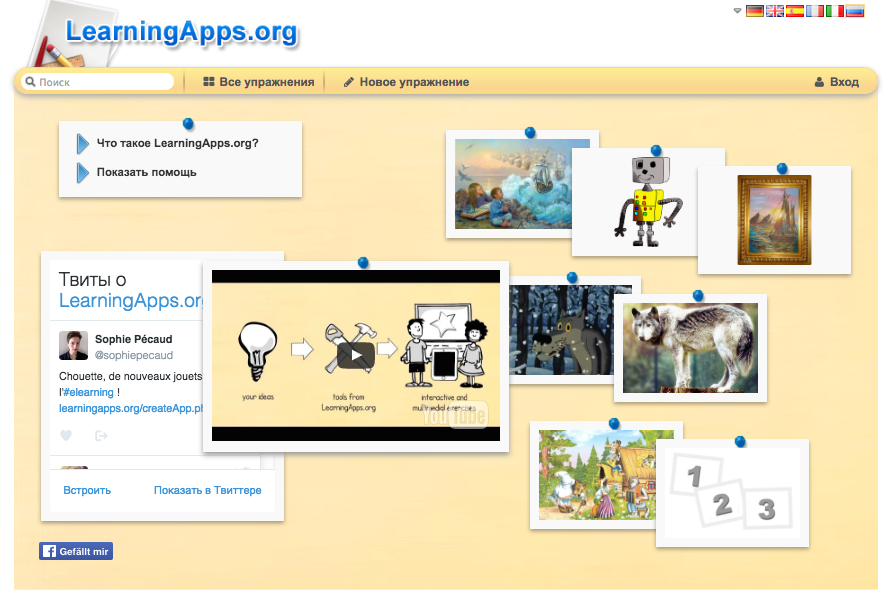 Learningapps  – полностью бесплатный
онлайн-сервис из Германии, позволяющий
создавать интерактивные упражнения для проверки знаний. 
Сервис русифицирован знание иностранного языка не понадобится.
Сервис LearningApps является приложением Web 2.0 для поддержки образовательных процессов в учебных заведениях разных типов, которое позволяет создавать интерактивные учебно-методические приложения по разным учебным предметам.
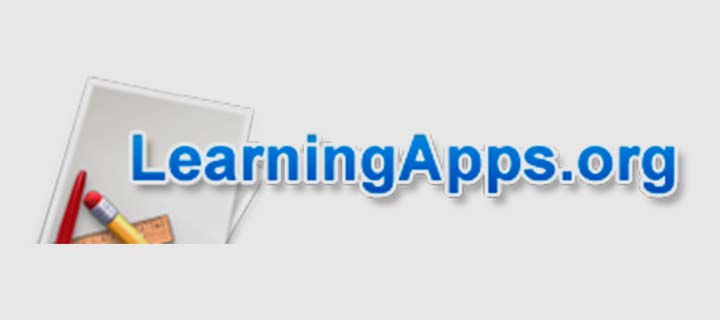 Возможности Learningapps
Сайт Learningapps предлагает 18 обычных и оригинальных заданий, в том числе кроссворды, викторины, пазлы, игра «Кто хочет стать миллионером?», определение хронологии, аудио/видео контент, слова из букв и др.
Почти в каждом типе заданий в настройках выбирается нужный формат – звуковой, графический, текстовый или комбинированный. Можно загружать свои изображения, аудио- и видеоматериалы.
Огромный выбор уже готовых тестов по категориям предметов: все школьные дисциплины, иностранные языке, искусство, здоровье, религиоведение, философия, психология, труды и др.
Есть возможность выбрать уровень сложности заданий – от дошкольного до последипломного образования.
Педагог при разработке заданий может оставлять подсказки и комментарии по выполнению упражнений; регулировать доступ для конкретных пользователей.
Ссылки на упражнения можно отправлять в виде уникального QR-кода, который система присваивает каждому заданию.
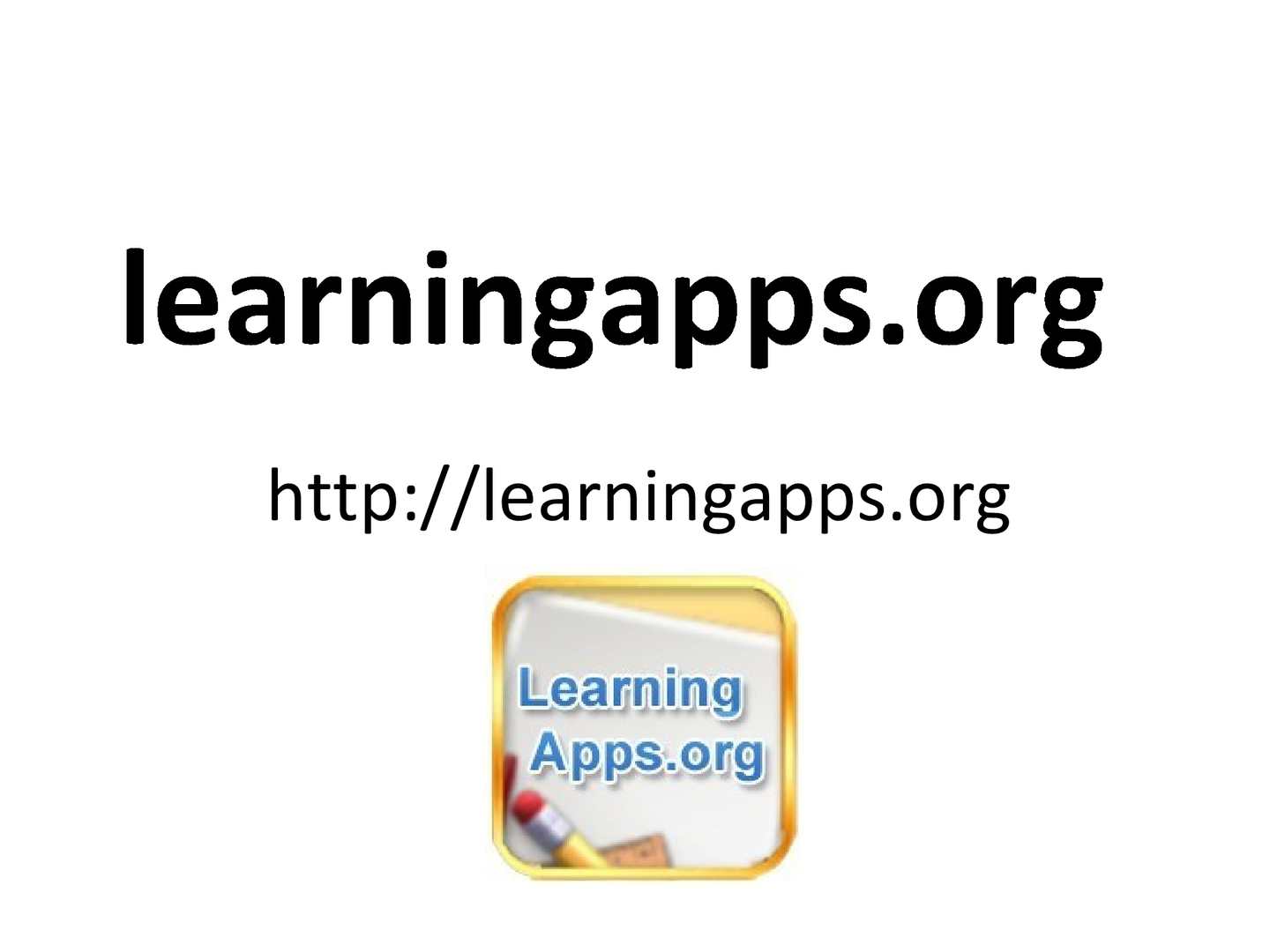 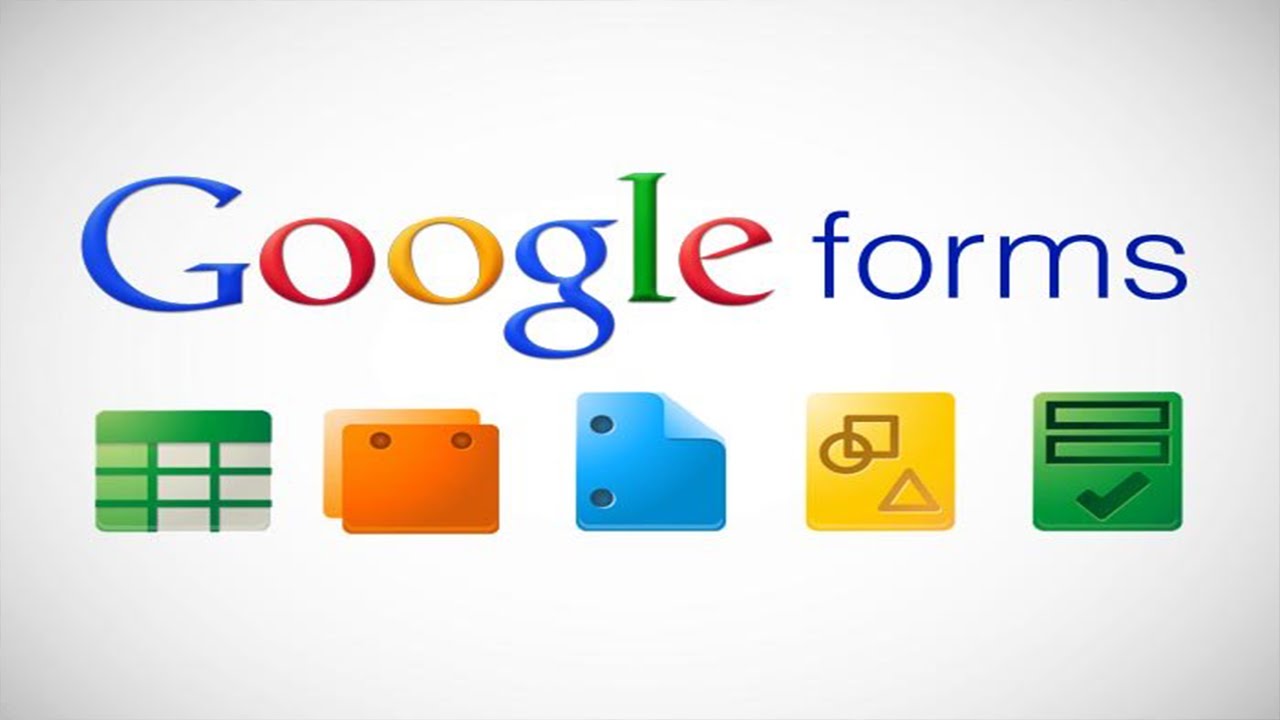 Google Forms
Google Forms  – это онлайн-инструмент, 
позволяющий создавать формы для сбора данных, 
онлайн-тестирования и голосования. 
Чаще всего Формы используются для опроса клиентов или проведения тестирования среди студентов и школьников.

Google Forms  - один из самых функциональных инструментов для создания опросов.
Возможности сервиса Google Forms
Google Forms— онлайн-сервис для создания форм обратной связи, 
онлайн-тестирований и опросов.
 В отличие от большинства конструкторов для проведения онлайн-опросов, формы от Google предоставляют доступ ко всем возможностям без каких-либо ограничений – достаточно зарегистрировать общий аккаунт для всех Google-сервисов. 
Гугл Формы имеют простой и лаконичный дизайн. Возможность кастомизирования формы с помощью шаблонов и созданных тем – еще одна немаловажная особенность инструмента.
Каждая форма в Google Формах представляет собой веб-страницу, на которой размещается анкета или квиз. 
Все, что нужно для работы с формами, — 
это иметь аккаунт в Google.
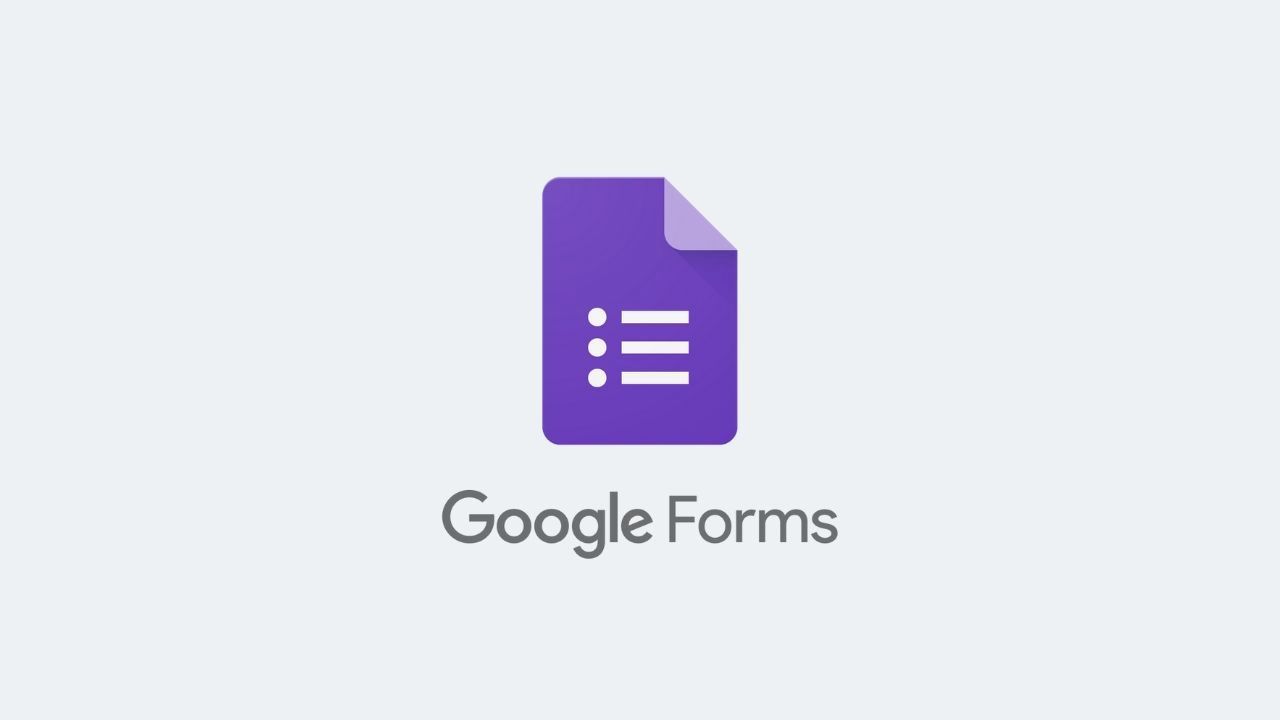 Google Forms
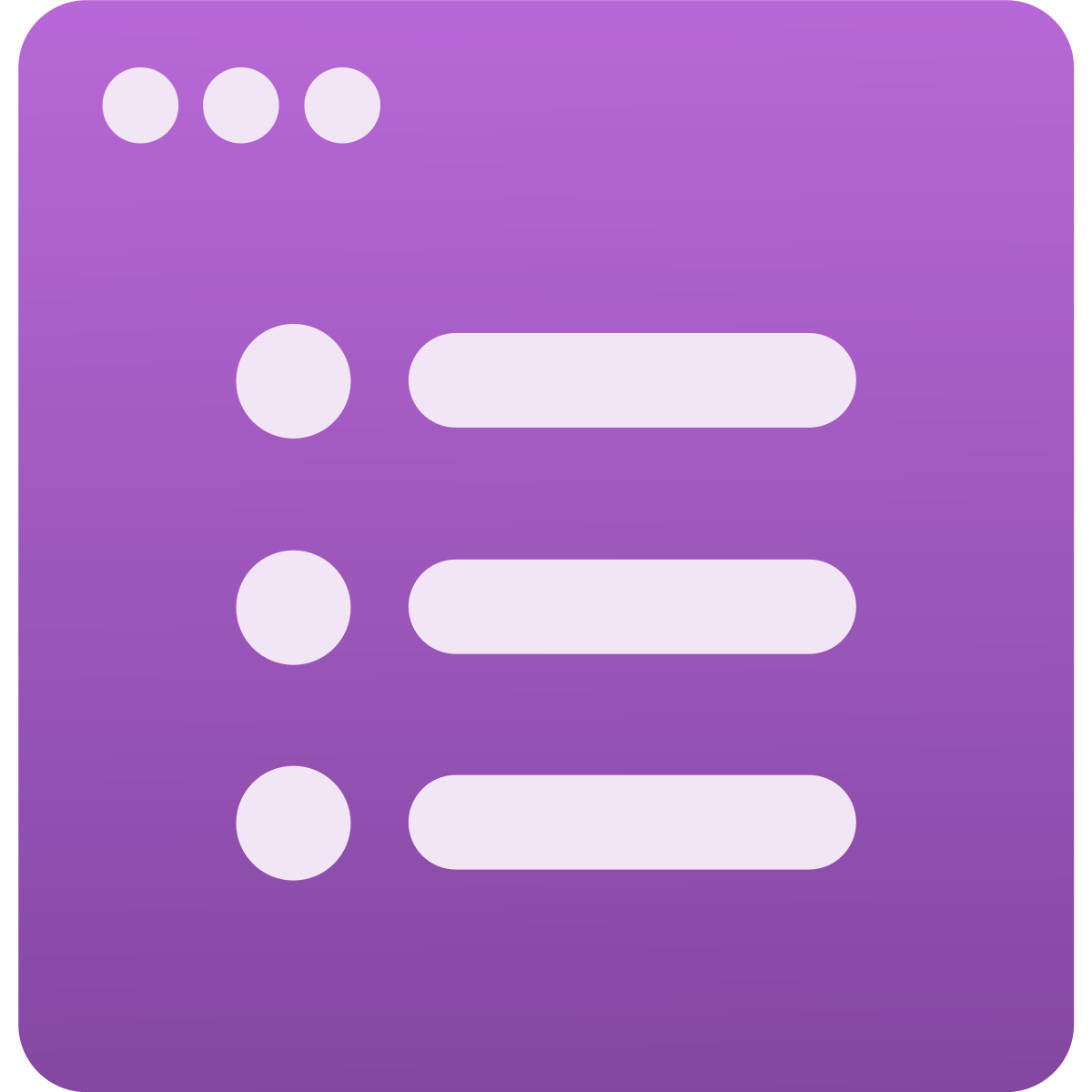 Результат использования компьютерных тестов:

1. Повышение мотивации к учебе;

2. Повышение качества знаний учащихся;

3. Развитие интереса к предмету через тесты, позволяющие самостоятельно получать знания и закреплять изученный материал.